ZMERNO TOPLI PAS
U str. 61-64
UVODNA NAVODILA
Pripravi si zvezek, učbenik, delovni zvezek in atlas str. 168.
Preberi snov iz učbenika Moja prva geografija str. 61-64.
Po korakih (prosojnicah) bo nastajal miselni vzorec. Natančno ga prepiši in dopolni, kjer bo potrebno. Zraven lahko tudi kaj narišeš. Uporabljaj barve. Fotografiraj izdelan miselni vzorec in mi pošlji do konca tedna, da ga pregledam.
Na koncu (za ponovitev) samostojno reši nalogo 39 v DZ str. 65. (NI potrebno pošiljati!)
ZNAČILNOSTI
ZMERNO TOPLI PAS
RASTLINSKI PASOVI
LEGA
LEGA
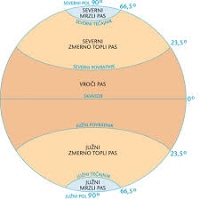 Med VROČIM TROPSKIM PASOM in  _____________ pasom
Imamo SEVERNI in JUŽNI ZMERNO TOPLI PAS
ZNAČILNOSTI
Temperature se skozi vse leto______________
Imamo  4 ____________
Podnebje je odvisno od temperatur in ____________
Rastlinstvo je _____________
RASTLINSKI PASOVI
SREDOZEMSKO RASTLINSTVO

Ob obalah Sredozemskega morja
Padavine pozimi, poleti ________
Rastlinstvo se je prilagodilo (________ listi, __________ korenine, trni…)
ZIMZELENO RASTLINSTVO
Značilna kulturna rastlina je ________.
Hiše so _________________________ 
Ukvarjajo se s turizmom.
RASTLINSKI PASOVI
STEPA

Travniško rastlinstvo
V notranjosti celin, kjer je malo padavin.
Ljudje se ukvarjajo s ___________ (največja žitorodna območja na svetu) in ________________ (pašništvo).
RASTLINSKI PASOVI
LISTNATI GOZD

Uspeva kjer je več padavin (bližina morja).
Rastlinske in živalske vrste kot npr. v Sloveniji
Človek je gozdove ____________ in spremenil v  __________ ter zgradil ______________ in ____________.
RASTLINSKI PASOVI
IGLASTI GOZD

Uspeva v __________ delih. Največji iglasti gozdovi so na S Evrope, Azije in Amerike. Imenujemo jih TAJGA.
Med listnatim in iglastim gozdim je pas ___________gozda.
Rastlinske in živalske vrste kot npr. v Sloveniji.
Ker je podnebje pozimi mrzlo, je poselitev __________